StudiekringBTWAd Fruijtier
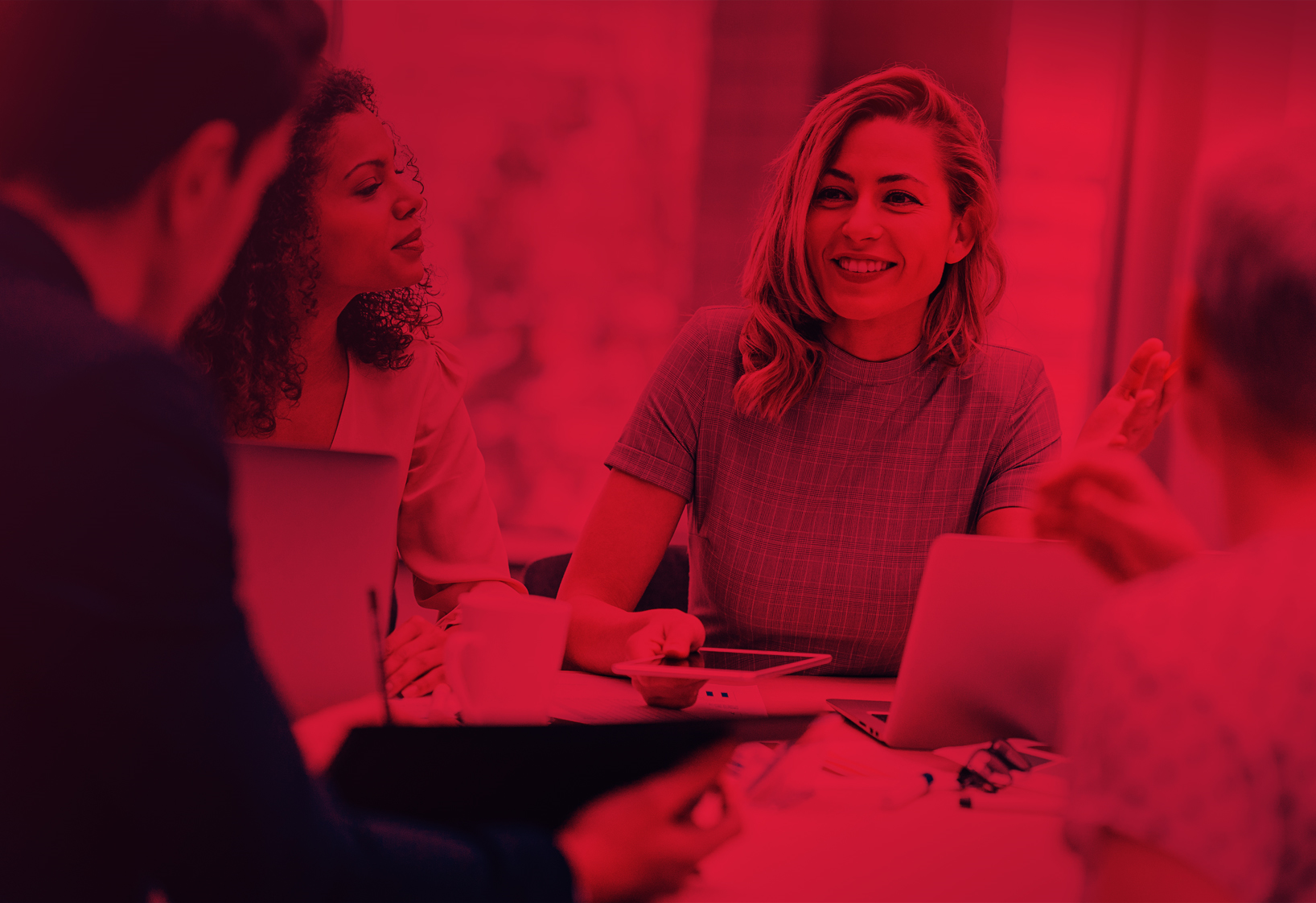 E-commerce
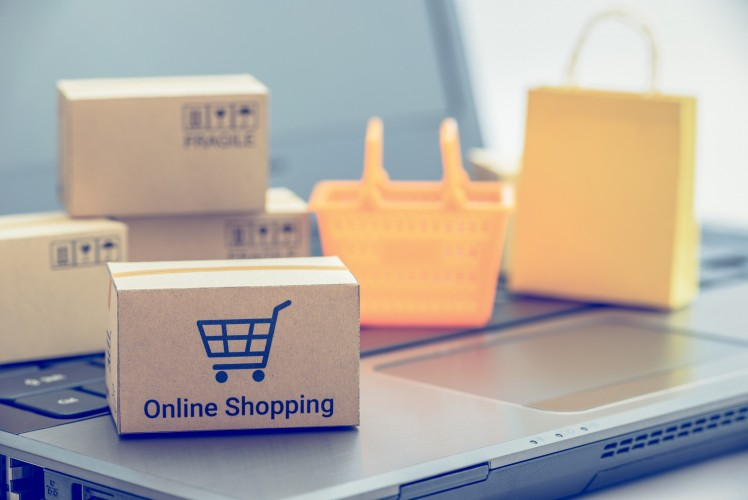 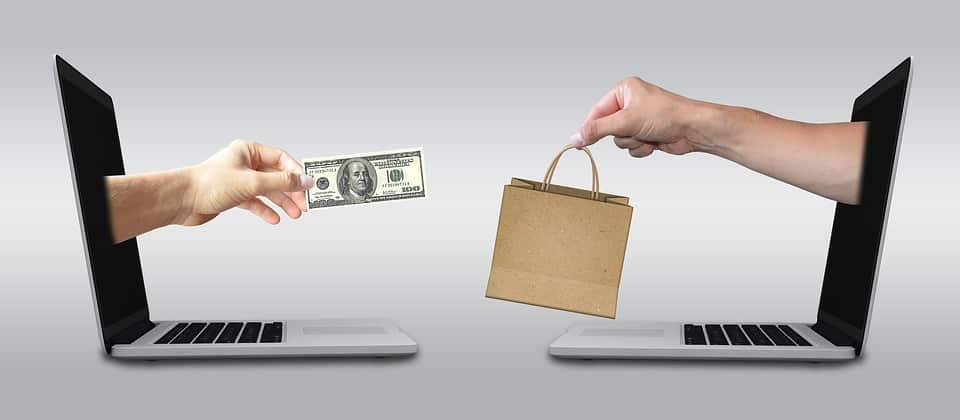 EU-afstandsverkopen en Unieregeling
Verkoop van goederen binnen de EU
Belangrijkste aspecten van de wijzigingen
Verkopen aan particulieren binnen EU
Oude regels < 01-07-2021
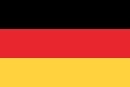 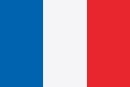 ?
< € 100.000?
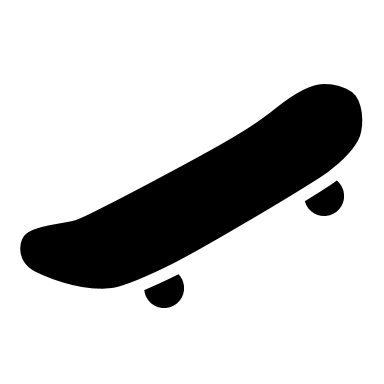 Leverancier
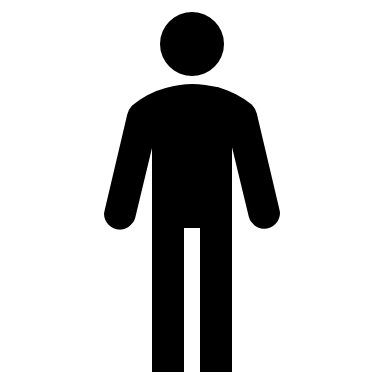 Hoofdregel: btw-heffing in land van vertrek goederen.
Afstandsverkopen: btw-heffing in land van aankomst goederen indien drempel wordt overschreden. Btw-registratie!
Afstandsverkopenregeling
Oude regels < 01-07-2021
Voorwaarden voor toepassing: 
Levering aan particulier 
Vervoer door of voor rekening leverancier
Geen margegoederen of nieuwe vervoermiddelen
Overschrijding drempelbedrag (in NL 100.000 euro)
OF OPTIE VOOR TOEPASSING REGELING

Gevolgen: 
Geen ICV particulier
Maar heffing in het land van aankomst = btw-registratie leverancier!!!!
Vanaf de levering waarmee het drempelbedrag wordt overschreden (en dan ook in het volgende jaar).
Verkopen aan particulieren binnen EU
Nieuwe regels
Géén drempels meer!
Vanaf eerste euro buitenlandse btw.
Tenzij vereenvoudiging KOR.
All-in optie: btw aangeven via One Stop Shop-aangifte (OSS).
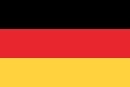 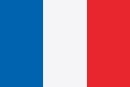 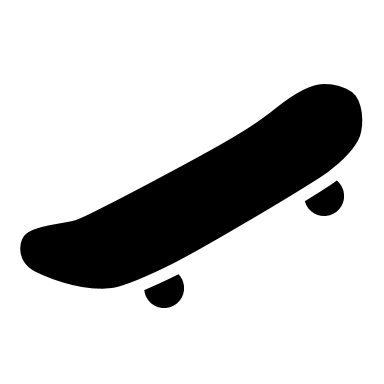 Leverancier
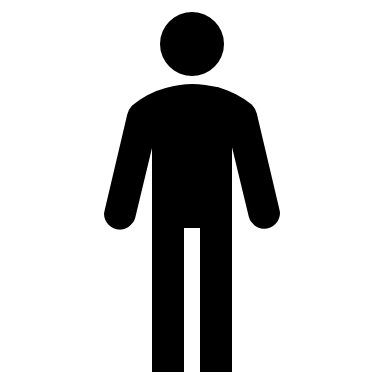 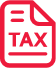 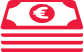 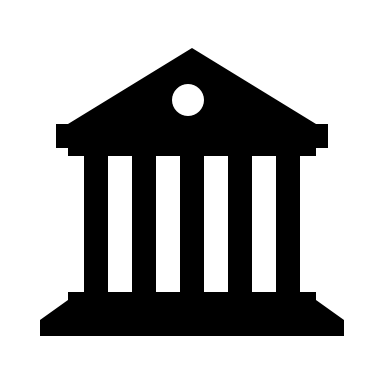 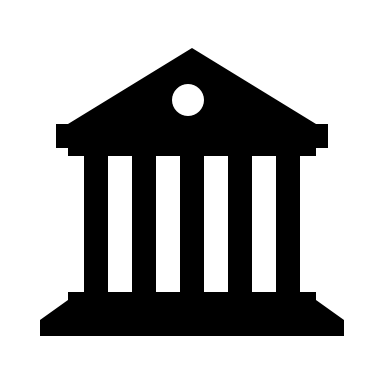 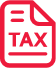 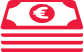 Enige uitzondering – vereenvoudiging kleine ondernemers (KOR)
Gevestigd in één EU-lidstaat
Omzet behaald met digitale diensten (telecommunicatie-, omroep- en elektronische diensten) aan particulieren in andere EU-lidstaten en EU-afstandsverkopen niet meer dan € 10.000 in lopende en voorgaande kalenderjaar

NB: Optie om regeling niet toe te passen  voor minimaal twee jaar
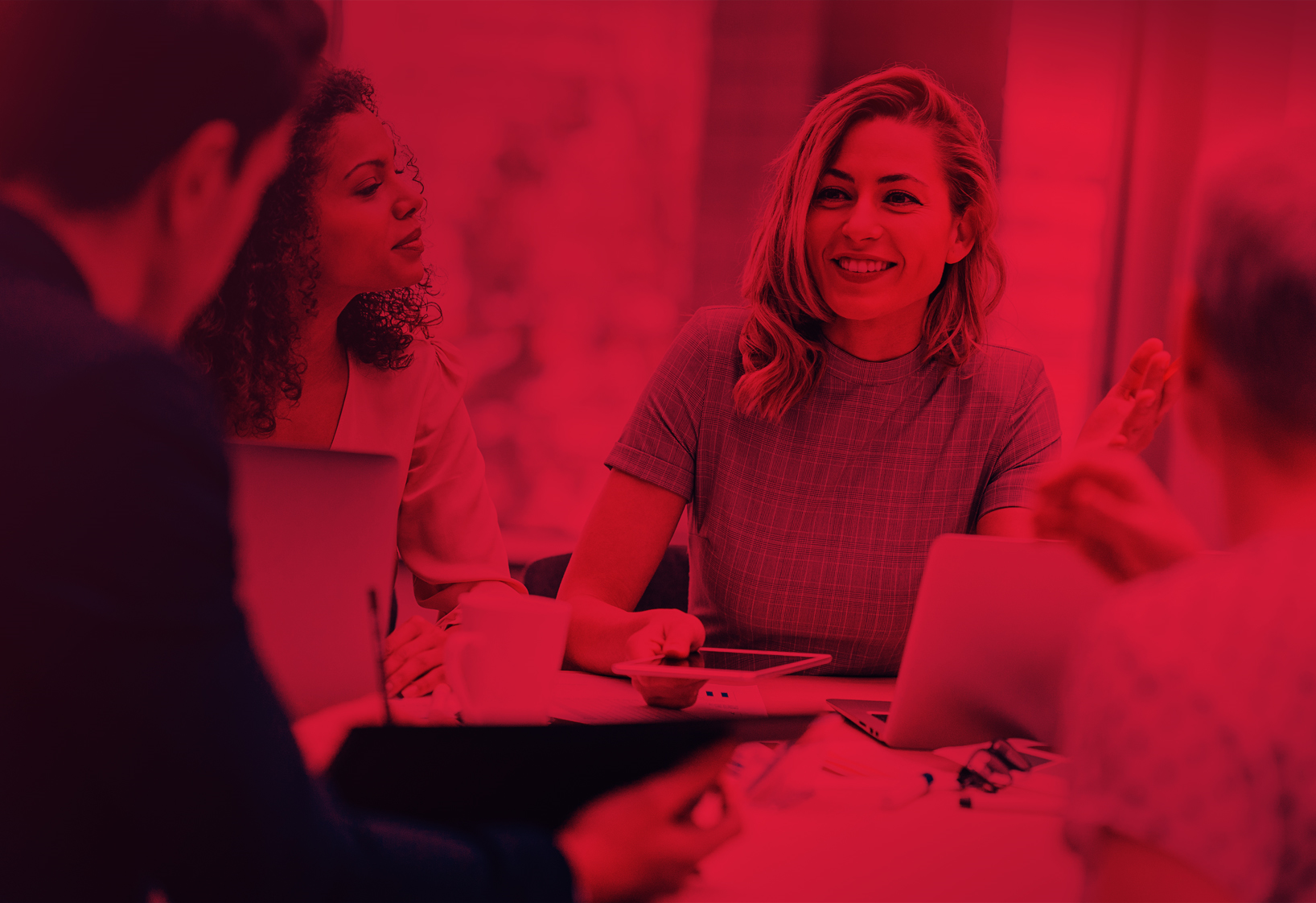 Verkopen van goederen afkomstig van buiten de EU
Verkopen van buiten de EU
Oude regels < 01-07-2021
Invoer
Invoer btw in land van invoer, tenzij vrijstelling voor kleine zendingen max 22 euro
Belastbare feiten
Invoer op naam particulier  geen EU btw, want levering belast in land vertrek (non-EU-land), heffing bij invoer
Invoer op naam leverancier  btw in land van invoer (plaats van levering is land invoer), tenzij afstandsverkopenregeling van toepassing.
Levering
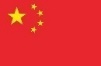 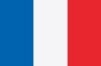 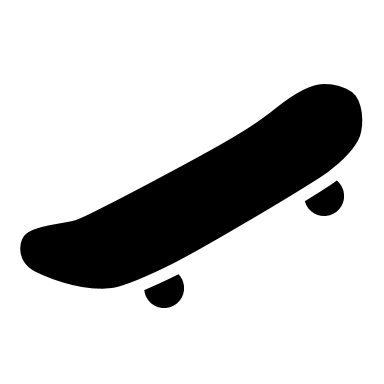 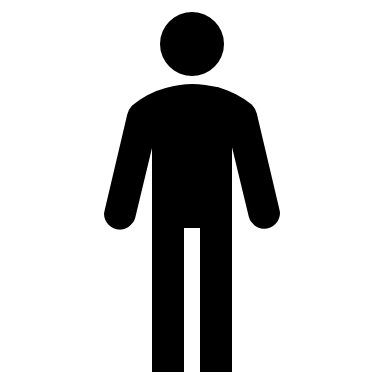 Leverancier
Levering van goederen van buiten EU aan particulieren
Nieuwe regels
Invoer
Invoer-btw in land van invoer, altijd belast, tenzij invoerregeling (I-OSS) 
Dus geen drempel meer!
Belastbare feiten
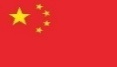 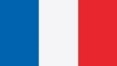 Levering
Btw in land aankomst goederen indien: 
Invoer op naam leverancier
Toepassing invoerregeling (I-OSS)
O.a. kijken naar:
Wie is de afnemer (consument/niet-btw-ondernemer)?
Soort goederen (bijv. uitzondering voor marge- en accijnsgoederen).
Waar vindt de invoer en waar de niet-EU afstandsverkoop plaats?
Op wiens naam wordt ingevoerd?
Waarde van de goederen (in beginsel factuurwaarden, tenzij…)?
Wordt de I-OSS toegepast?
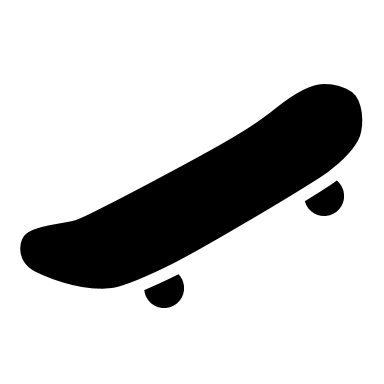 Leverancier
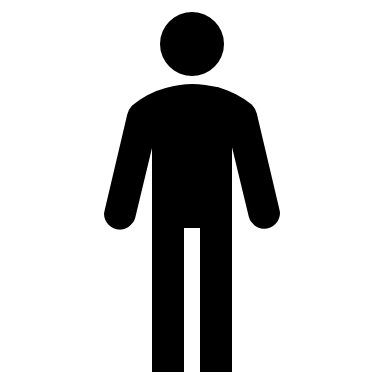 Invoerregeling voor goederen met een intrinsieke waarde van € 150 of minder
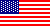 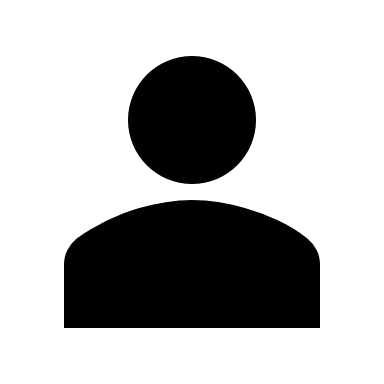 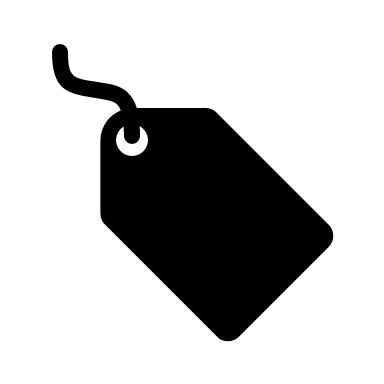 Levering
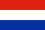 Klanten
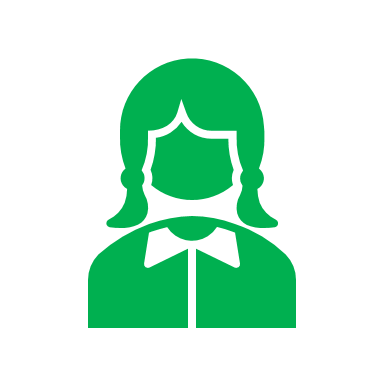 Vrijstelling
Toont een speciaal Btw-nummer dat wordt gebruikt voor dit regime
Btw wordt verschuldigd op het moment van levering
Moment van levering = tijdstip wanneer de betaling wordt aanvaard
Btw is verschuldigd in de lidstaat waar het vervoer of de verzending eindigt
MOSS-achtige btw aangifte per maand 
Geen aftrek van voorbelasting 
Bewaartermijn van 10 jaar

!! Aanvaarding betaling = ontvangst van betaalbevestiging, betalingsauthorisatiebericht of betalingscommitment. Niet relevant of echt is betaald !!
Douane
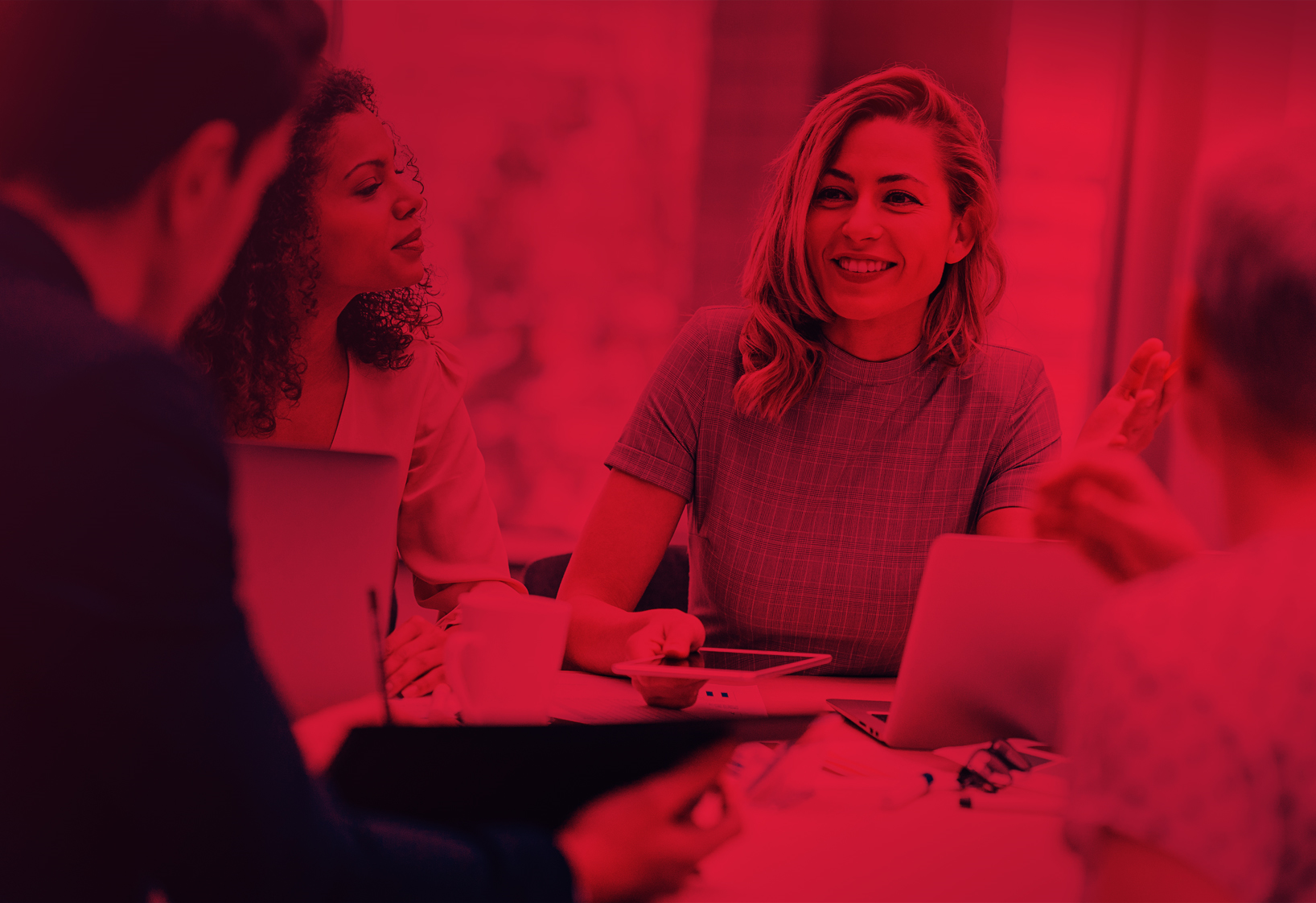 Positie van platforms
Btw-positie van platforms vanaf 1-7-2021
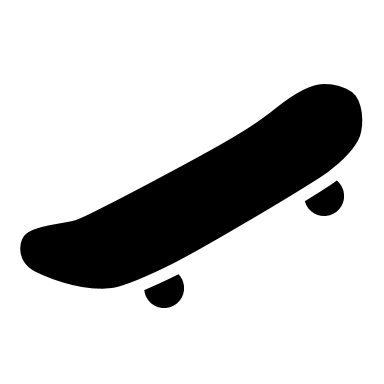 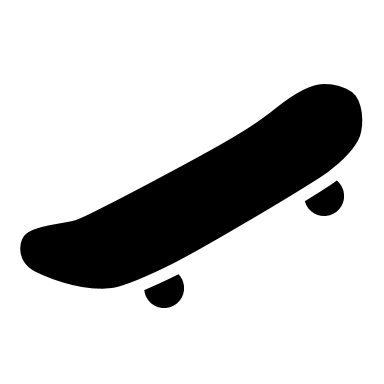 Van toepassing in twee situaties:
Afstandsverkopen van ingevoerde goederen met een intrinsieke waarde van niet meer dan 150 euro.
EU-afstandsverkopen door een buiten de EU gevestigde leverancier.
 Platform dient de verkoop te faciliteren!
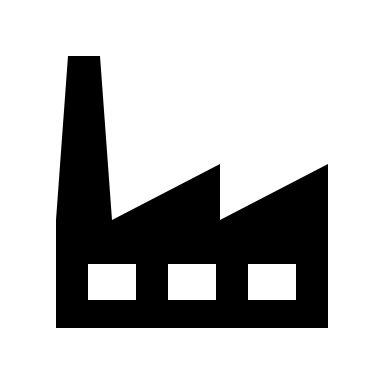 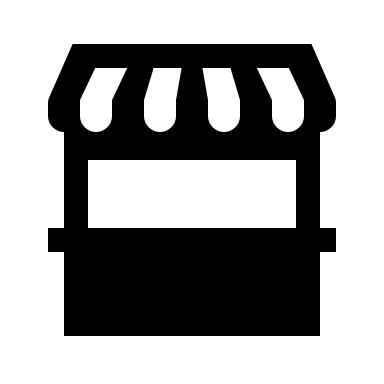 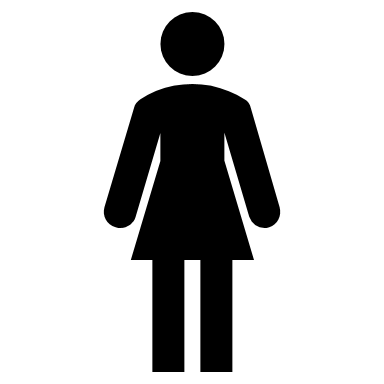 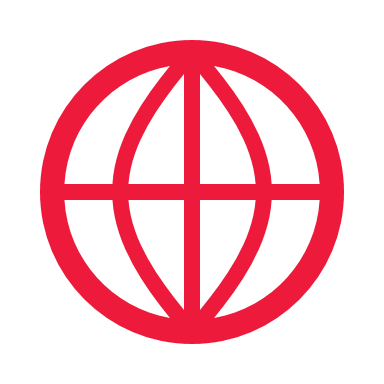 0% Indien belast in EU
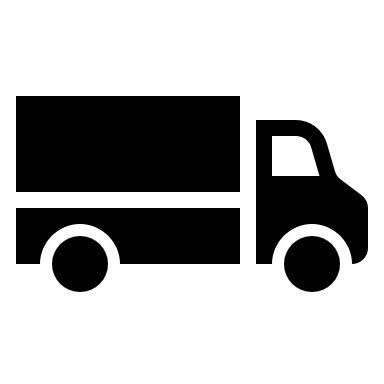 Het begrip faciliteren
Faciliteren = in contact brengen resulterend in de levering van een goed/goederen via het platform
Geen faciliteren wanneer:
Platform stelt geen algemene voorwaarden vast +
Platform is niet betrokken bij verlenen van goedkeuring om afnemer te factureren +
Platform is niet betrokken bij het bestellen of afleveren van de goederen
 In de praktijk dus zeer snel sprake van faciliteren  dus extra verplichting(en) voor platforms!

Platformfictie geldt niet voor: 
Payment Service Providers (PSP)
Ondernemer die alleen reclame maakt
Platform dat alleen leidt naar een ander platform zonder verdere tussenkomst bij de levering
Uitleg vervoerseis
Art. 5bis btw-uitvoeringsverordening
Leverancier sluit overeenkomst met derde-vervoerder die de goederen aflevert bij de afnemer
Vervoer of verzending door een derde, maar de leverancier draagt geheel of gedeeltelijk de verantwoordelijkheid voor de aflevering van de goederen
De leverancier factureert en int de transportkosten van de afnemer en betaalt deze door aan de vervoerder
De leverancier promoot transportdiensten van een derde aan de afnemer, brengt de afnemer in contact met de transporteur of geeft de vervoerder informatie die nodig is voor de aflevering van de goederen 

Er is niet voldaan aan de vervoerseis als de afnemer zelf de goederen vervoert of verzendt of wanneer de afnemer zelf met een derde regelt dat de goederen worden vervoerd zonder directe of indirecte tussenkomst van de leverancier
Risico platform
Art. 5quater btw-uitvoeringsverordening
Geen verplichting tot betaling additionele btw wanneer: 
Platform is afhankelijk van informatie van leveranciers of derden om het juiste btw-bedrag aan te geven
De informatie die het platform heeft ontvangen is onjuist
Het platform kan aantonen dat hij niet wist en niet behoorde te weten dat de informatie onjuist was
!! Bewijslast bij platform !!
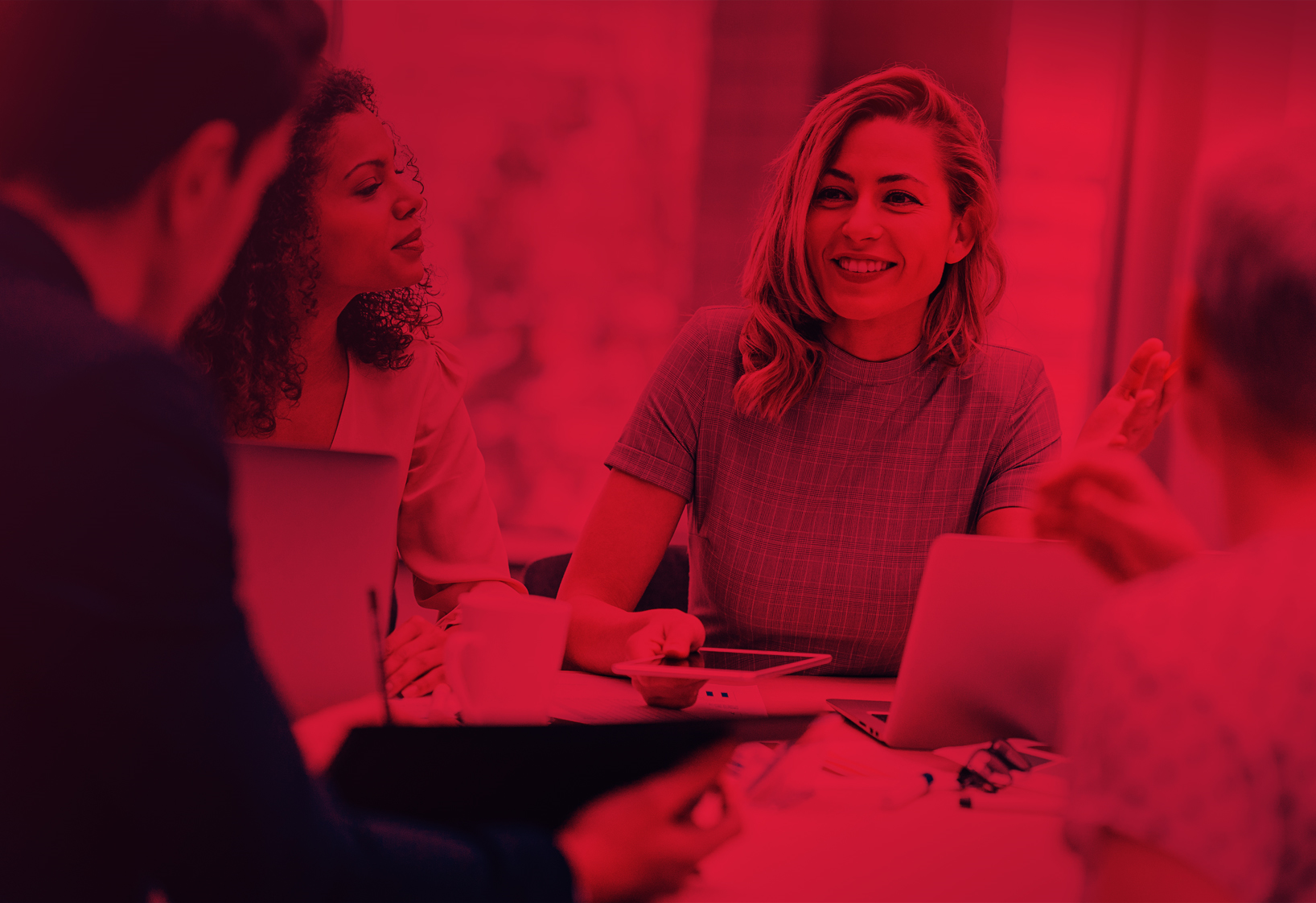 Doen van aangifte – vier vereenvoudigingen nog even op rij
De werking van de (M)OSS
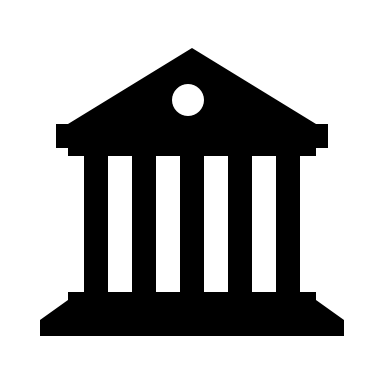 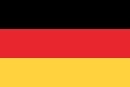 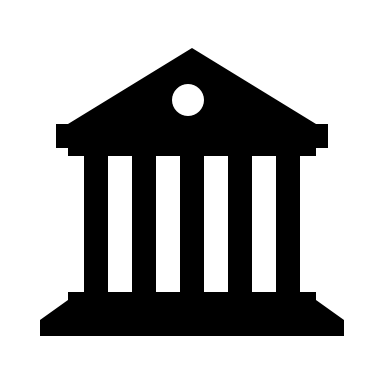 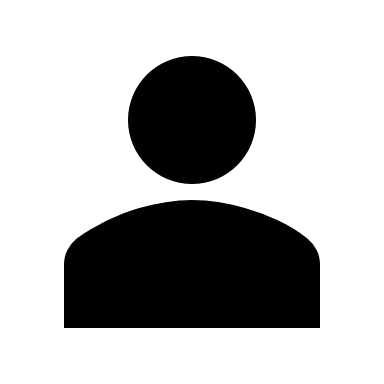 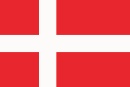 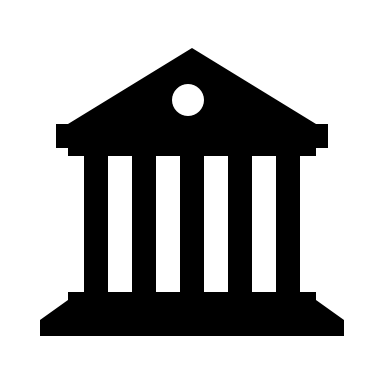 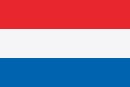 NB: per 1-7-2021 uitbreiding met: EU afstandsverkopen en andere B2C-diensten, maar geen aftrek voorbelasting en lokale leveringen via MOSSNB2: diensten belast in de eigen EU-lidstaat niet aangeven via MOSS
Invoerregeling voor goederen met een intrinsieke waarde van € 150 of minder
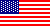 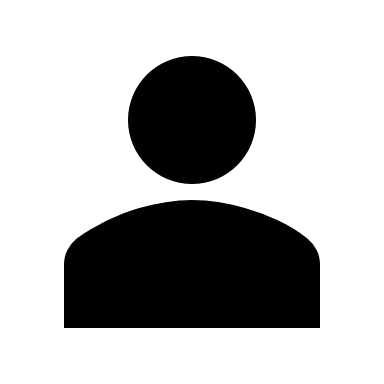 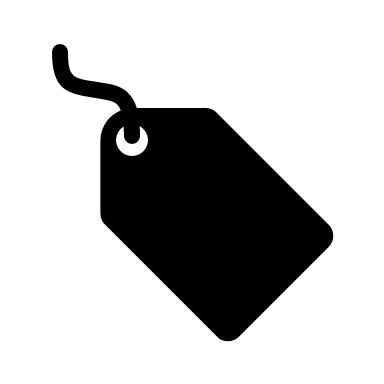 Levering
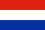 Klanten
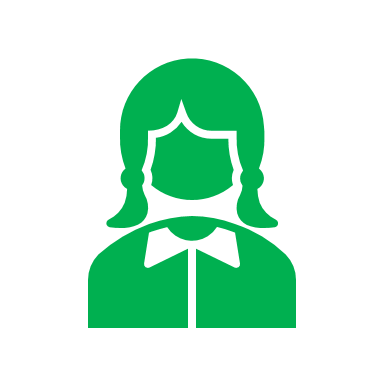 Vrijstelling
Toont een speciaal Btw-nummer dat wordt gebruikt voor dit regime
Btw wordt verschuldigd op het moment van levering
Moment van levering = tijdstip wanneer de betaling wordt aanvaard
Btw is verschuldigd in de lidstaat waar het vervoer of de verzending eindigt
MOSS-achtige btw aangifte per maand 
Geen aftrek van voorbelasting 
Bewaartermijn van 10 jaar
Aansprakelijk vertegenwoordiger
Douane
Regeling voor post- en koeriersbedrijven voor goederen met een intrinsieke waarde van € 150 of lager
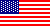 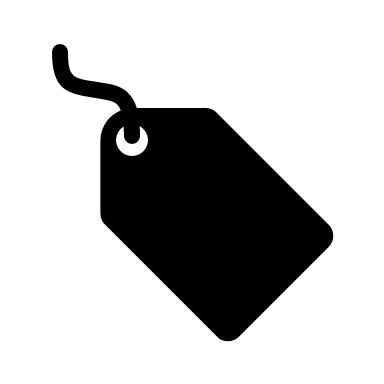 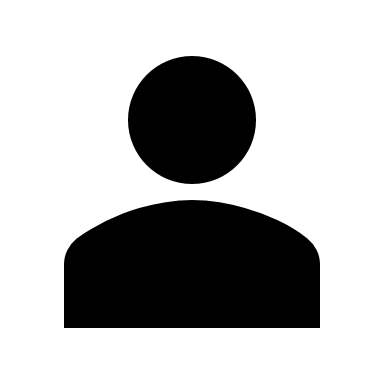 Levering
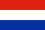 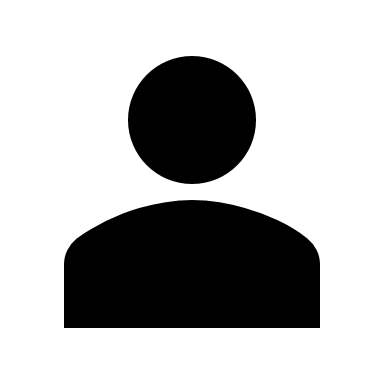 Maandelijks elektronische Btw-aangifte 
!! Aansluiting bij art. 110 DWU  uitgestelde betaling tot midden van de maand !!
Optie voor lidstaat: Algemene btw-tarief van toepassing  (NB: niet in NL)
De persoon voor wie de goederen zijn bestemd is verantwoordelijk voor de betaling van btw
De persoon die de goederen aanbiedt, int de btw van de persoon voor wie de goederen bestemd zijn en betaalt de btw
Klanten
Betaal altijd je volledige OSS-aangifte!
Aangifte 100.000
Betaling
90.000
Btw wordt naar evenredigheid verdeeld over betrokken lidstaten

Dus: 5 x te laat!! 5 x boete!!
18.000
18.000
18.000
18.000
18.000
Xxx
Xxx
Xxx
Xxx
Xxx
Xxx
Xxx
Xxx
Xxx
Xxx
Xxx
Xxx
Xxx
Xxx
Xxx
Xxx
Xxx
Xxx
Xxx
Xxx
Xxx
Xxx
Xxx
Xxx
Xxx
Xxx
Xxx
Xxx
Xxx
Xxx
Xxx
Xxx
Xxx
Xxx
Xxx
Xxx
Xxx
Xxx
Xxx
Xxx
Xxx
Xxx
Xxx
Xxx
Xxx
Xxx
Xxx
Xxx
Xxx
Xxx
Xxx
Xxx
Xxx
Xxx
Xxx
Xxx
Xxx
Xxx
Xxx
Xxx
Xxx
Xxx
Xxx
Xxx
Xxx
Xxx
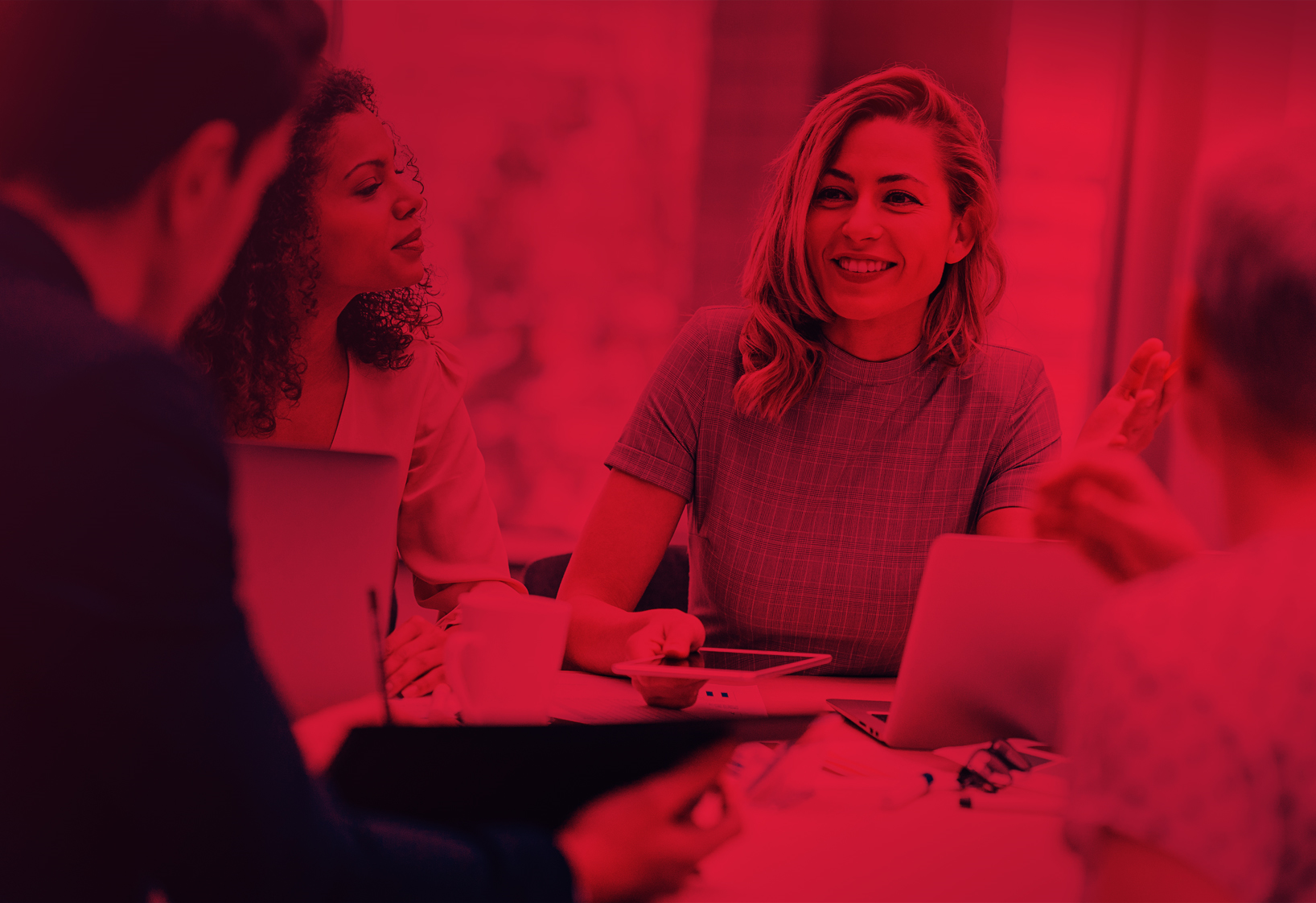 Zonnepanelen …….
BTW bouwkosten woning
Rechtbank Noord-Holland d.d. 26-05-2021, AWB 19_4392
Hoge Raad .d. 16-07-2021, zaaknummer 19 – 02837
Rechtbank Zeeland West-Brabant d.d. 23-02-2022, AWB -20 _ 9789
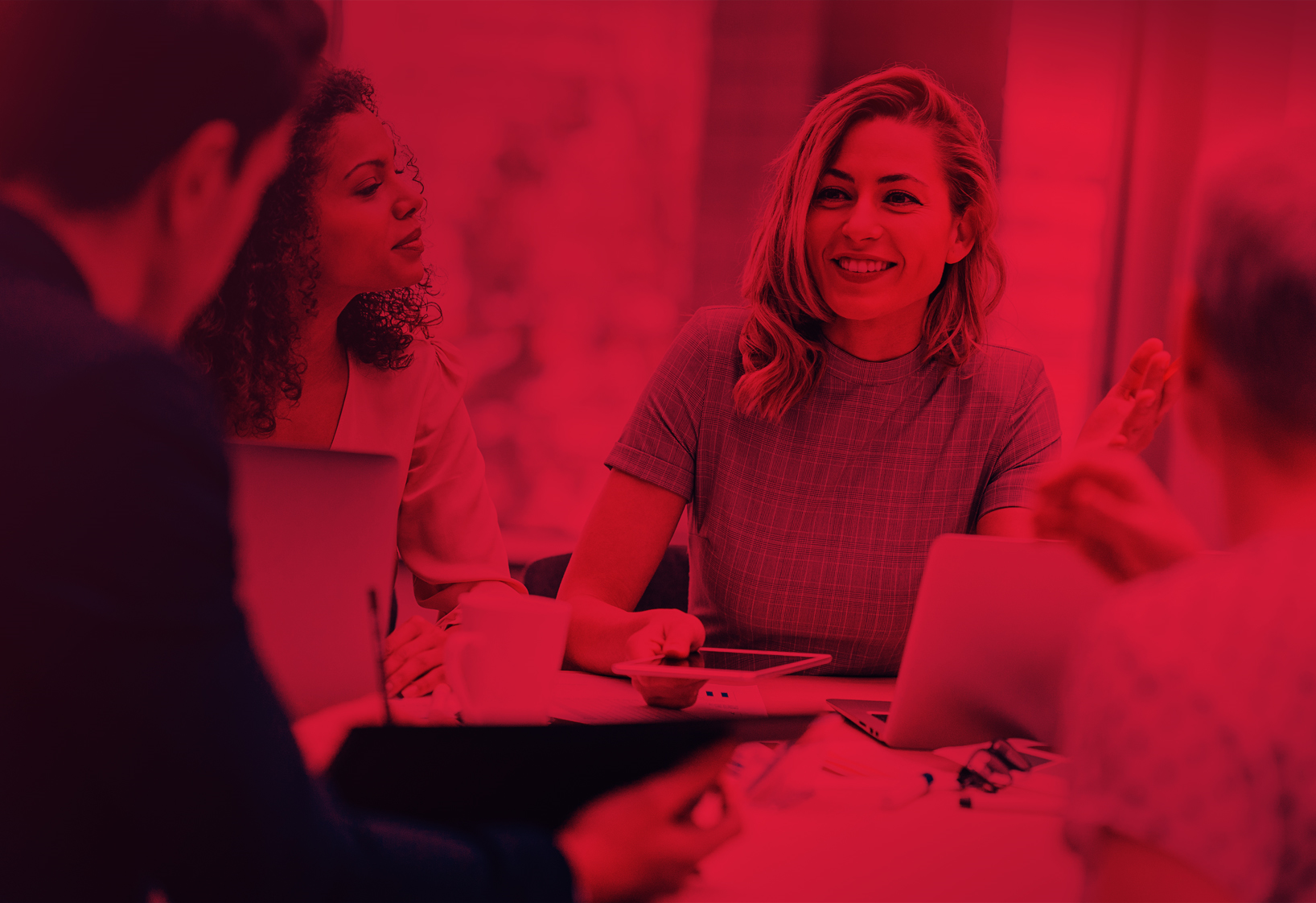 Aftrek voorbelasting  …….
Aftrek voorbelasting
Moment ontvangst factuur
Moment eerste in gebruik name
Einde boekjaar in gebruik name 
Jaarlijkse herziening 
Recht op aftrek bij wijze van herziening op moment in gebruik name. Hoge Raad d.d. 26-03-2021, zaaknummer 19 - 01427
Pro rata : aftrek op bouwkosten naar rato omzetverhouding. RB Noord-Holland d.d. 18-03-2021, zaaknummer 19-4201
Werkelijk gebruik uitsluitend toepasbaar als geheel niet overeenkomt met pro-rata. Hoge Raad d.d. 24-4-2021, zaaknummer 19/04081
Huisvestingskosten en aftrek btw
Diverse procedures
Uitleg / invulling begrip bijzondere omstandigheid 

BUA correctie?
Hoge Raad 25-02-2022 zaaknummer 19/04138
1-10-2013
Einde belaste verhuur
1-1-2012
Optie belaste verhuur
17-09-2012
Optie belaste verhuur
Gebruik OG
OG vrijgesteldvan btw verkocht
OG met toepassing
artikel 37d verkocht
OG leegstaand met btw verkocht
B
K
C
A
Eigendom OG
1-1-2012
17-9-2012
26-6-2015
23-9-2015
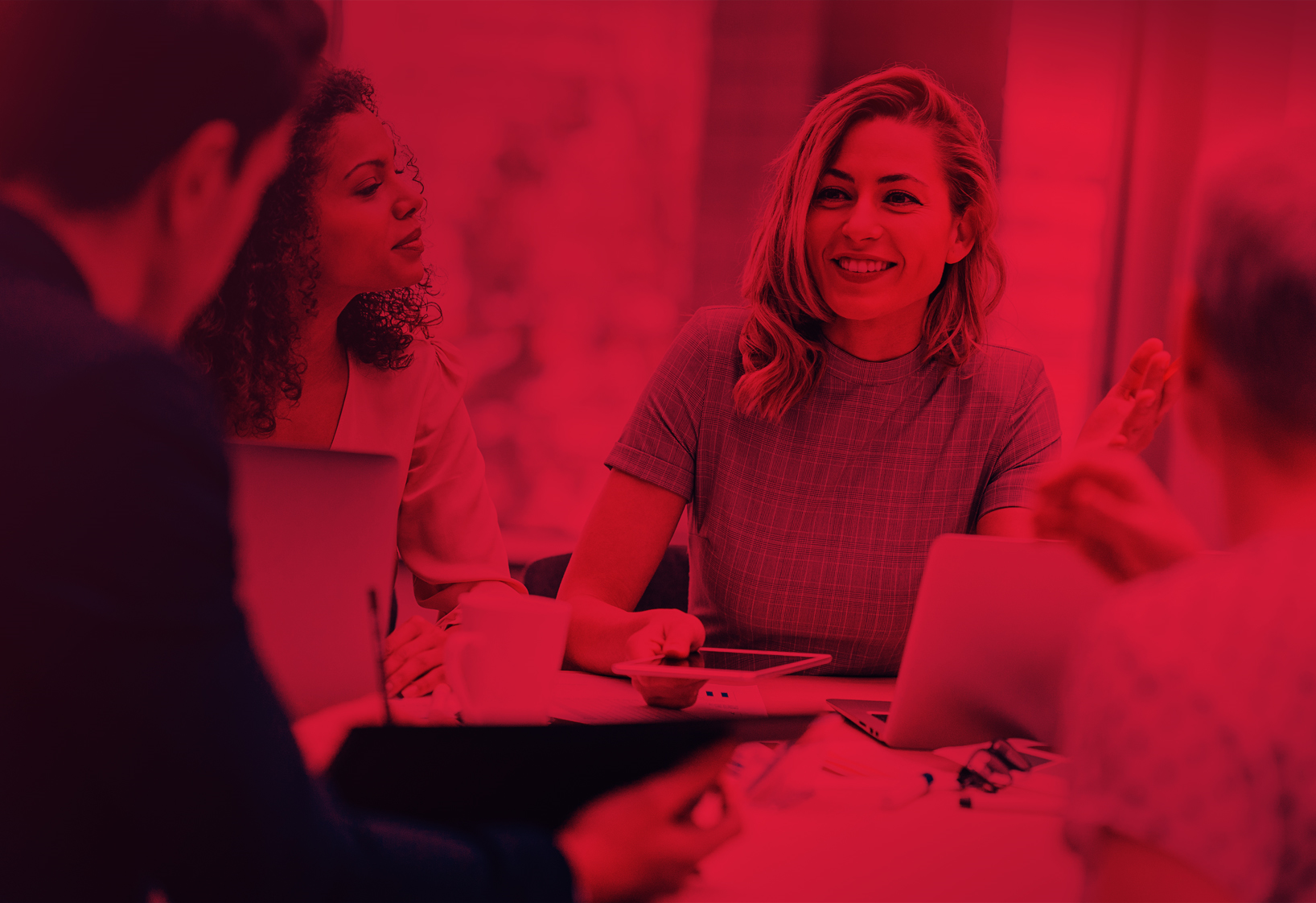 Internationaal  …….
Uitvoer paard
Rechtbank Zeeland-West-Brabant d.d. 21 oktober 2021, zaaknummer BRE 19/1624
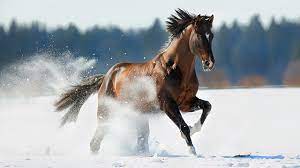 Handel in paardenkrachten
Hoge Raad d.d. 4-2-2022 , zaaknummer 20/00457
Bewijslast en boete
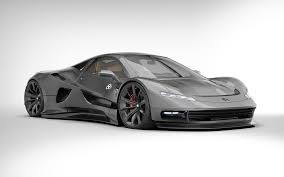 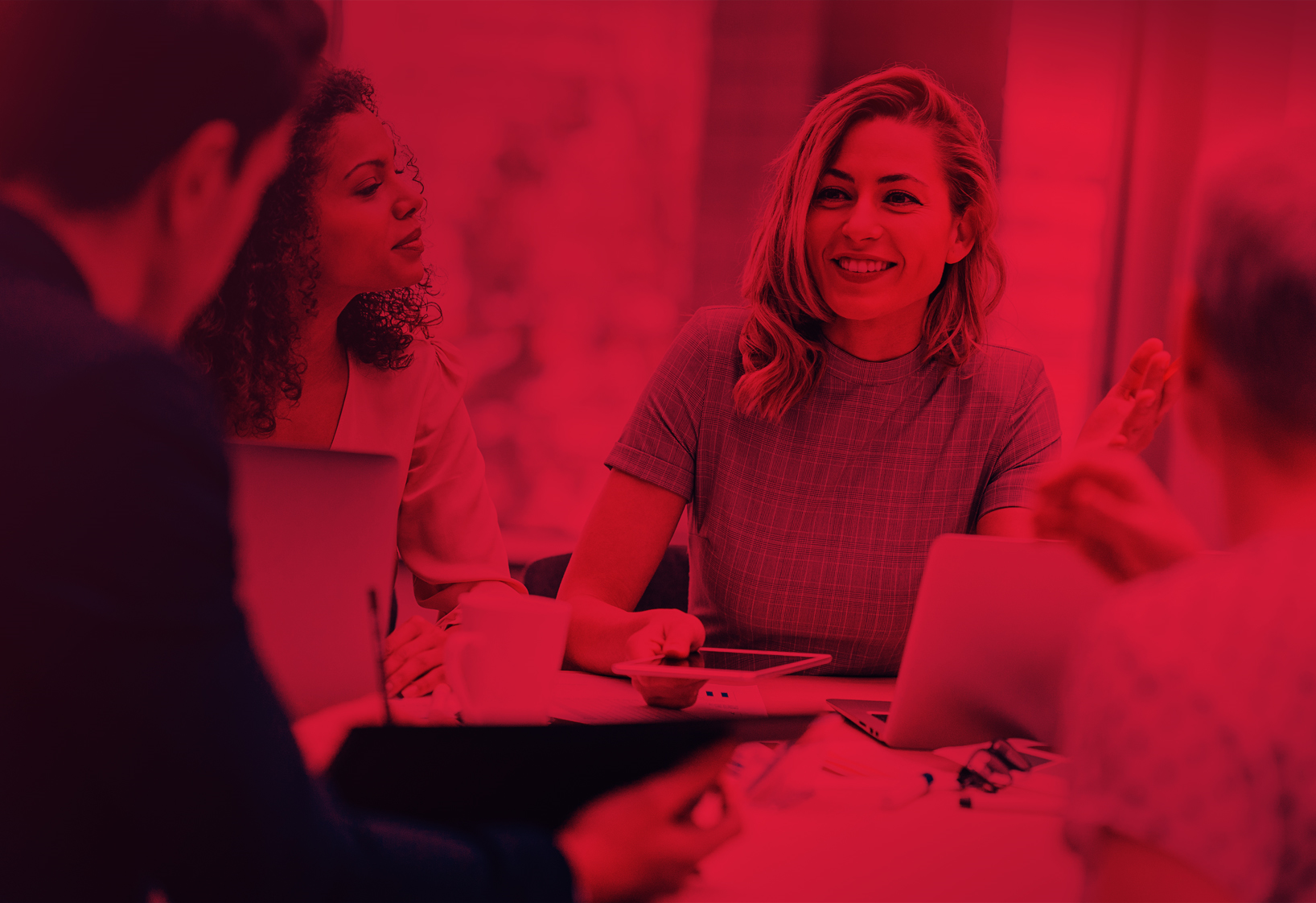 Fiscale eenheid btw …….
Fiscale eenheid btw
Ingangstijdstip : wanneer aan verwevenheidseisen is voldaan.
Terugwerkende kracht : niet vereist dat in het verleden is gehandeld als zodanig.
Boete 
Verwevenheid
Hoge Raad 18-02-2022 zaaknummer 19/03185
Stichting ZH
100%
B BV schoonmaak
E BV
Bestuurder
Diensten
49%
51%
100%
Facilitair BV
C BV schoonmaak
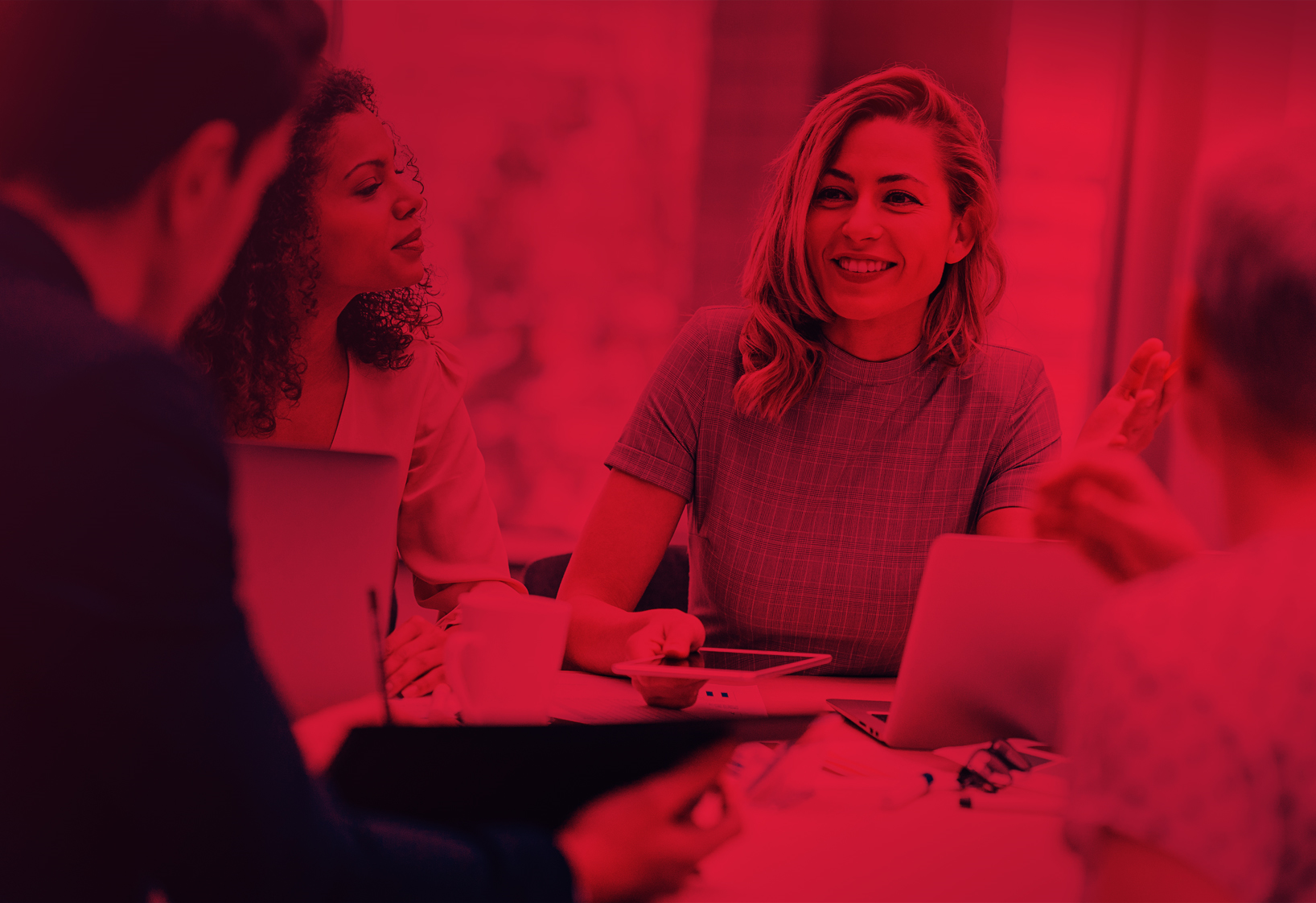 Onroerend goed…….
Bouwterrein – a never ending story
Gerechtshof Arnhem-Leeuwarden d.d. 1-2-2022, zaaknummer 19/01734
Hoge Raad d.d. 3-1-2022, nummer 21/02407
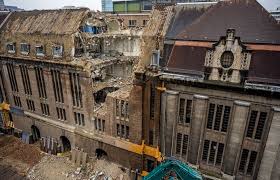 Vervaardigingsbegrip
Wollenstoffenfabriek : conclusie PG d.d. 3-1-2022, nummer 20/01344
Prejudiciele vragen aan Hoge Raad d.d. 31-1-2022, nummer BRE 19/5757
Uitgaven /meerwaarde
Functiewijziging
Bouwkundige identiteit/uiterlijk
Bouwkundige constructie
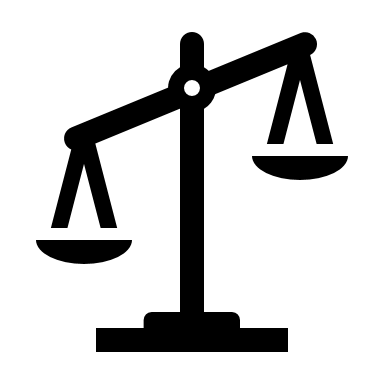 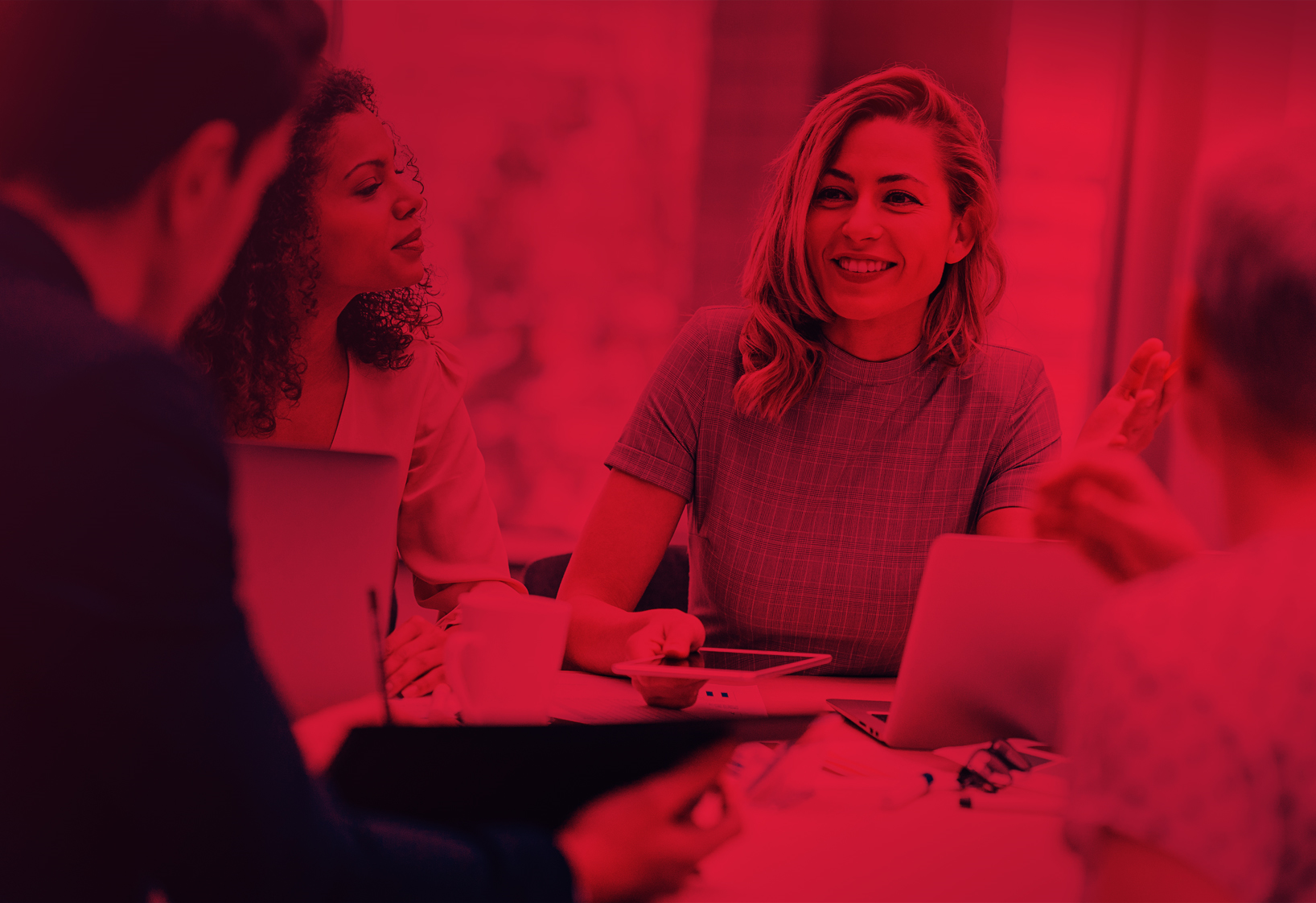 Auto…….
QM
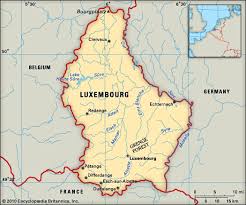 QM
HvJ 20-01-2021, C-288/19

Privé gebruik auto;
Plaats van dienst 56-2 BTW RL / art. 6g-2 Wet OB; 
Artikel 26-1 BTW RL/ 4-2 Wet OB
Tegen vergoeding / om niet : verhuur auto? 
Geen betaling verricht of geen gedeelte van zijn bezoldiging eraan besteedt en wanneer het recht om dat voertuig te gebruiken niet gepaard gaat met het afzien van overige voordelen.
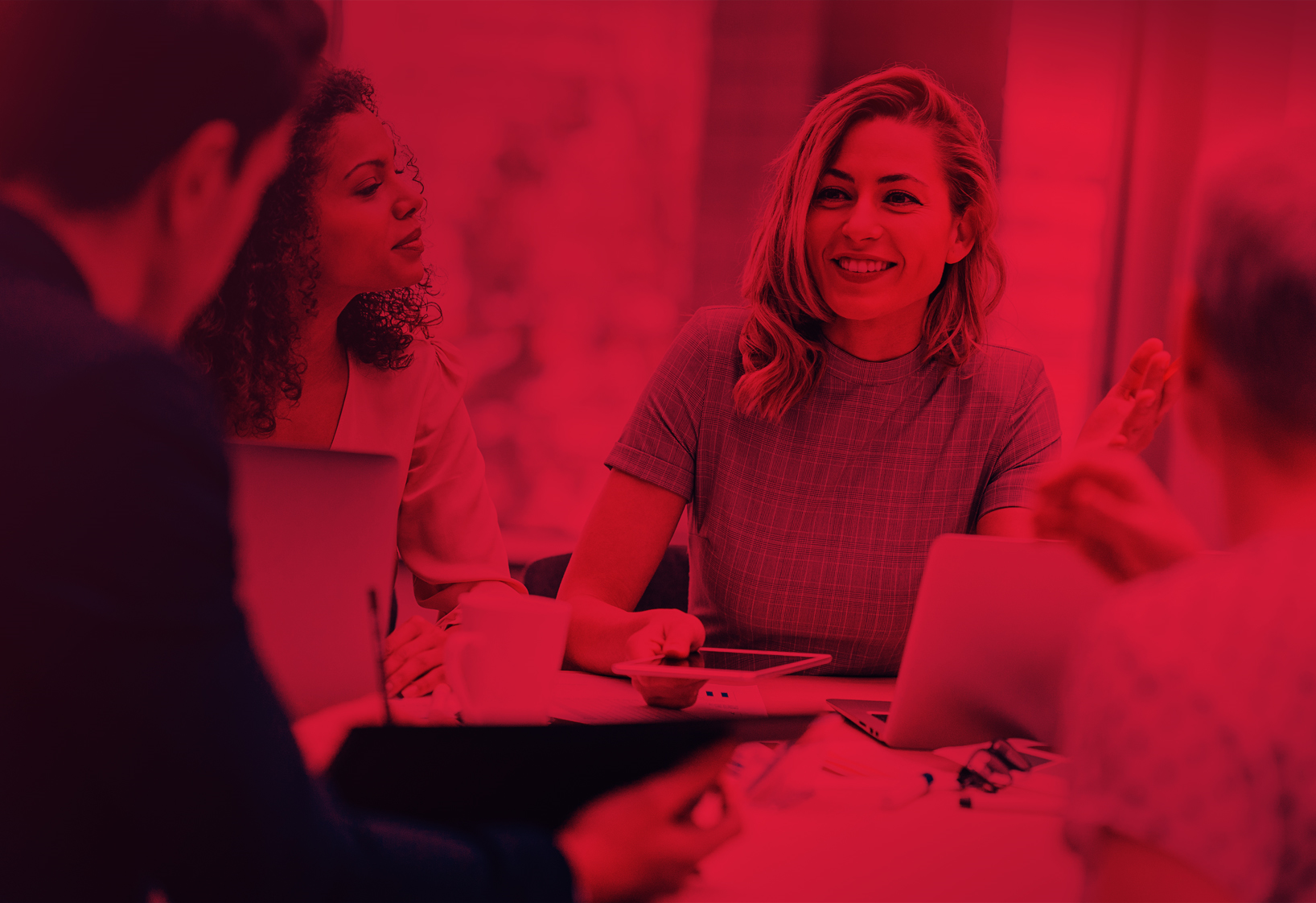 Belangenbehartiging …….
Werknemers en werkgeversorganisatie e.d.
Ondernemerschap – niet-economische prestaties belangenbehartiging. 
Besluit van 24 juni 2016, BLKB 2015/3016M
Besluit van 24 november 2020, 2020-167584
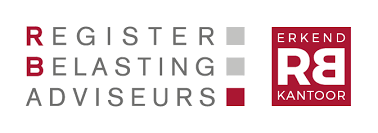 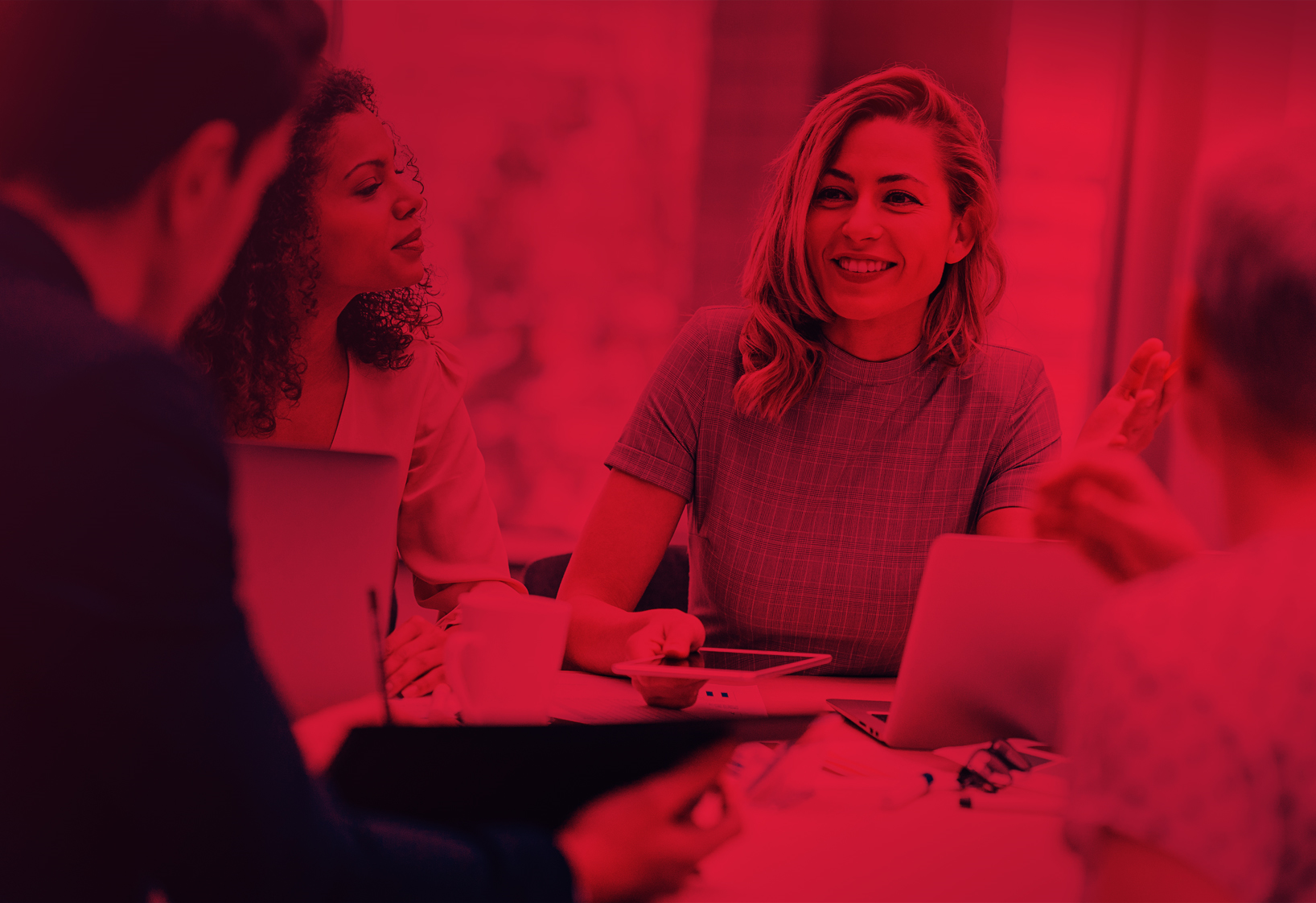 Toezichthouders  …….
Besluit na besluit
Besluit van 28 april 2021, nr. 2021-9403

Besluit van 28 juli 2021, nr. 2021-17080
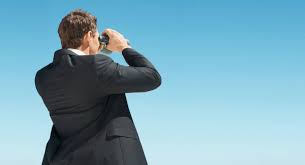 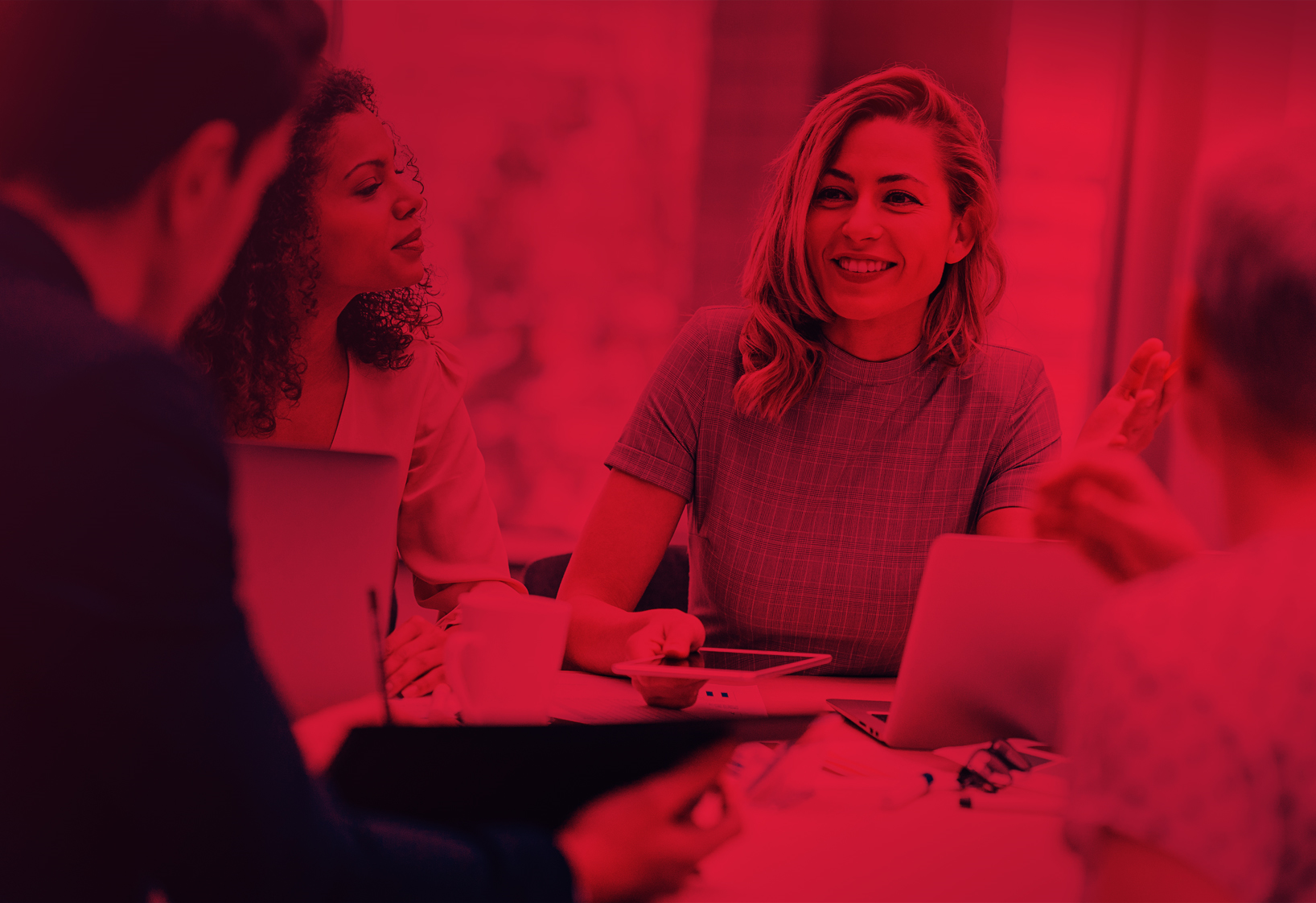 Tot slot – diverse verhaaltjes …….
Sport (gelegenheid bieden tot)
Boete suppletie
Hoge Raad d.d. 24-10-2021, nummer 19/01550
Nemo-teneturbeginsel
Artikel 10a AWR juncto 15UB
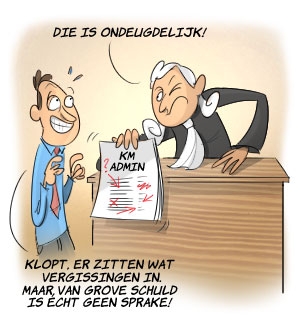 Margeregeling
Etikettering VOF
Hoge Raad d.d. 17 december 2021, nummer 19/05647
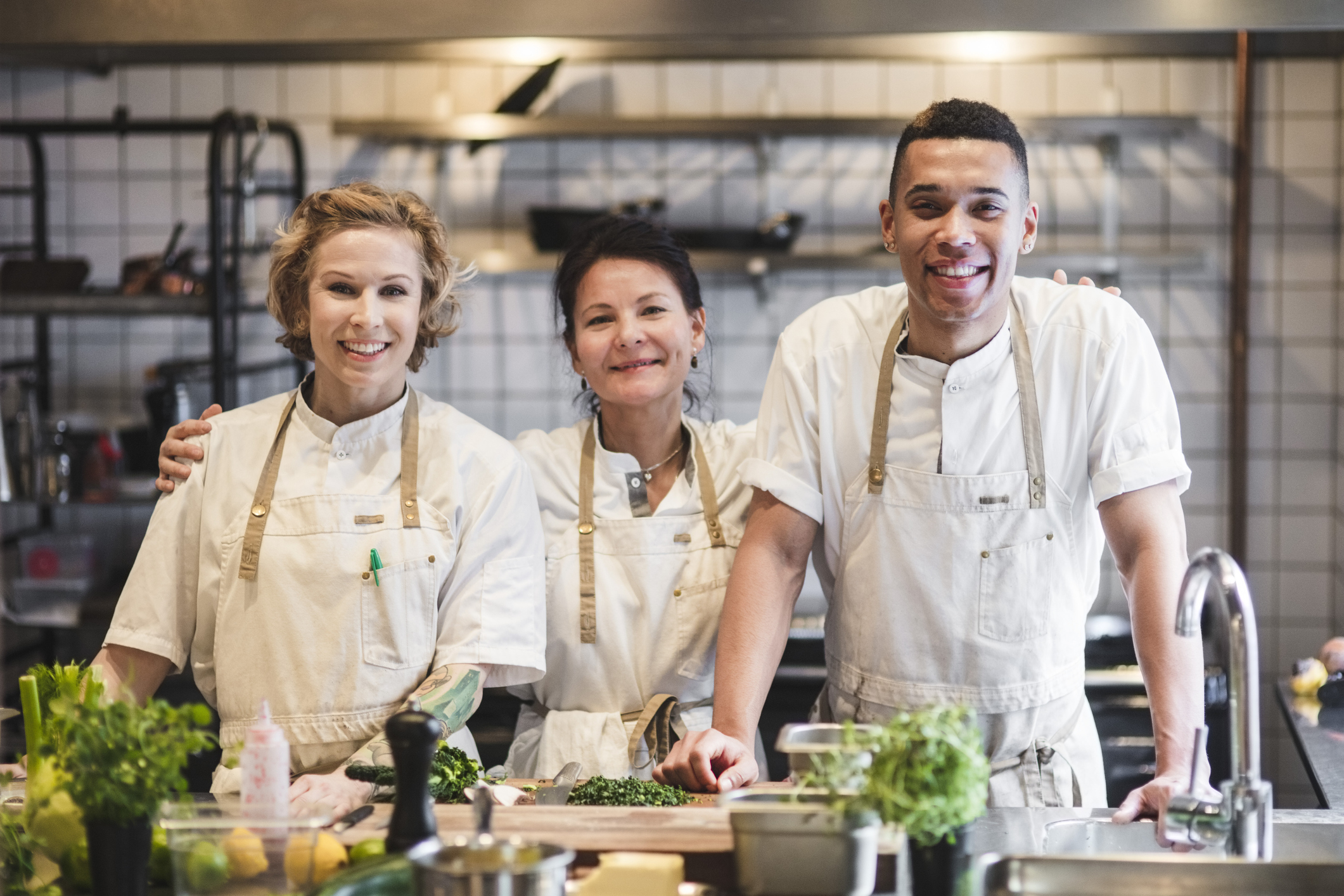